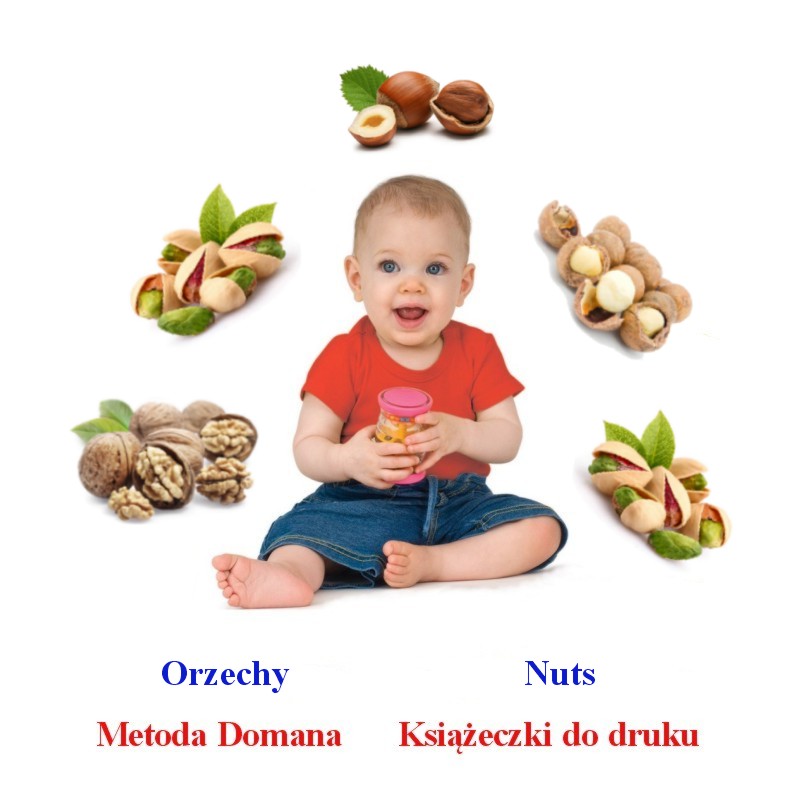 Orzechy
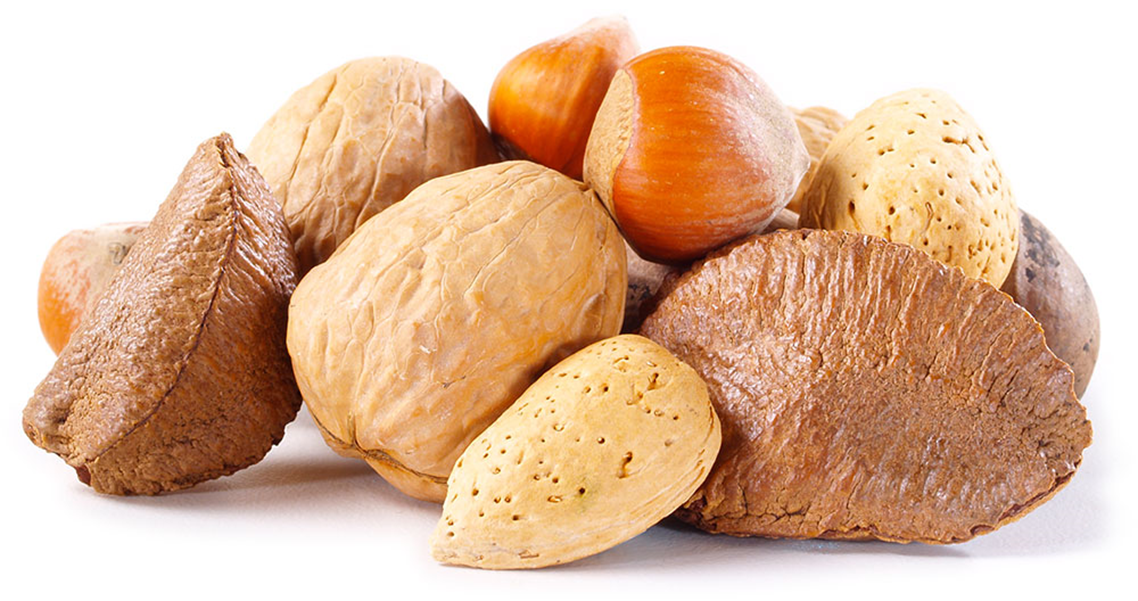 Nuts
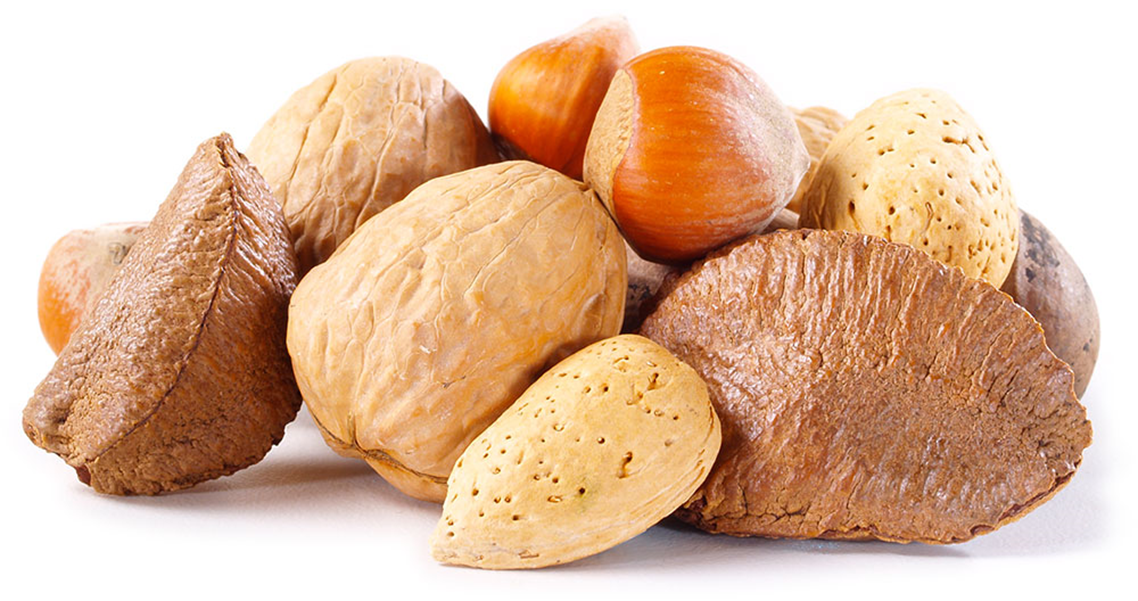 migdały
almonds
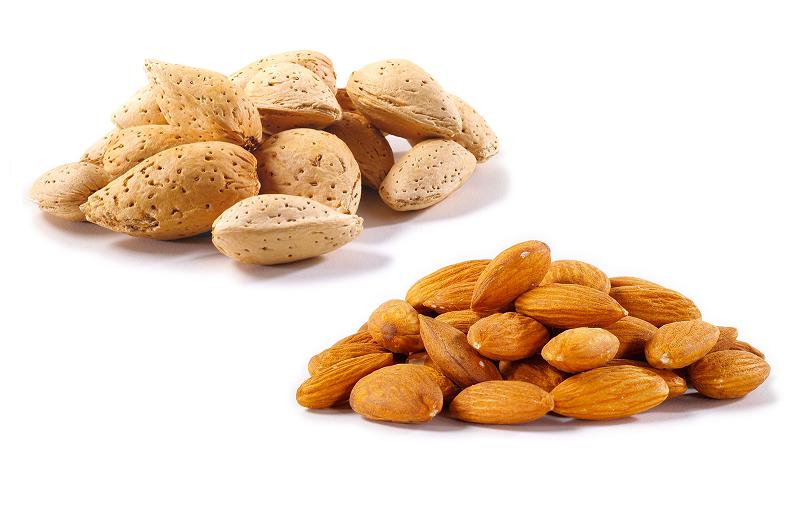 orzechy
brazylijskie
Brazil
nuts
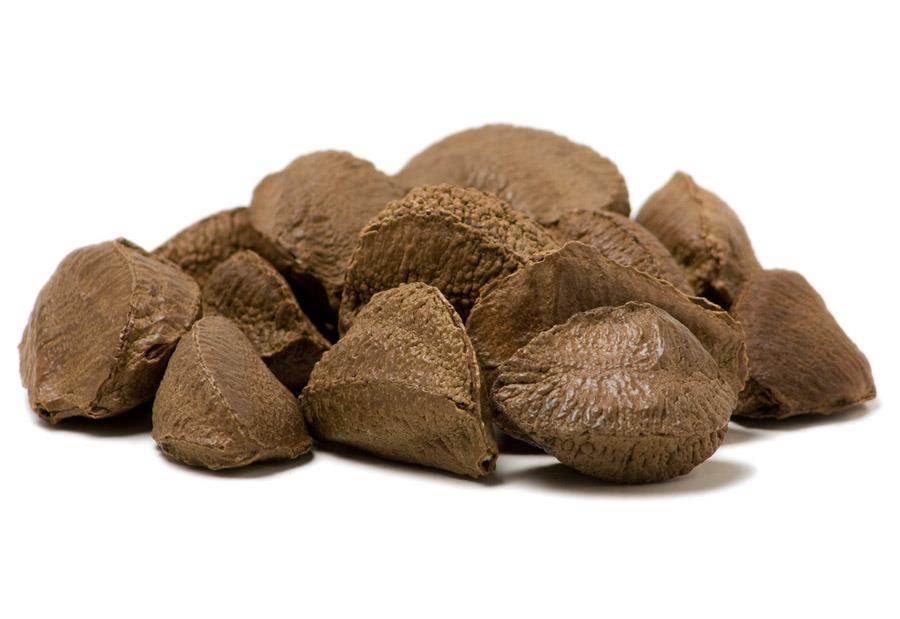 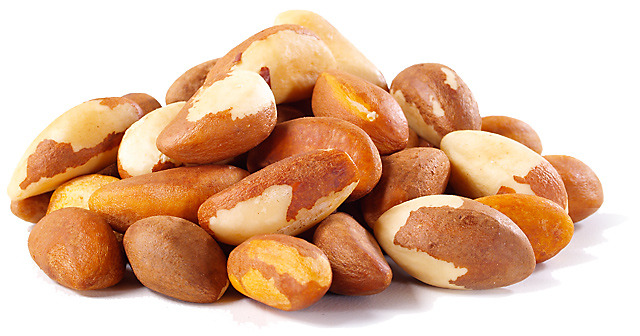 Orzechy nerkowca
Cashews
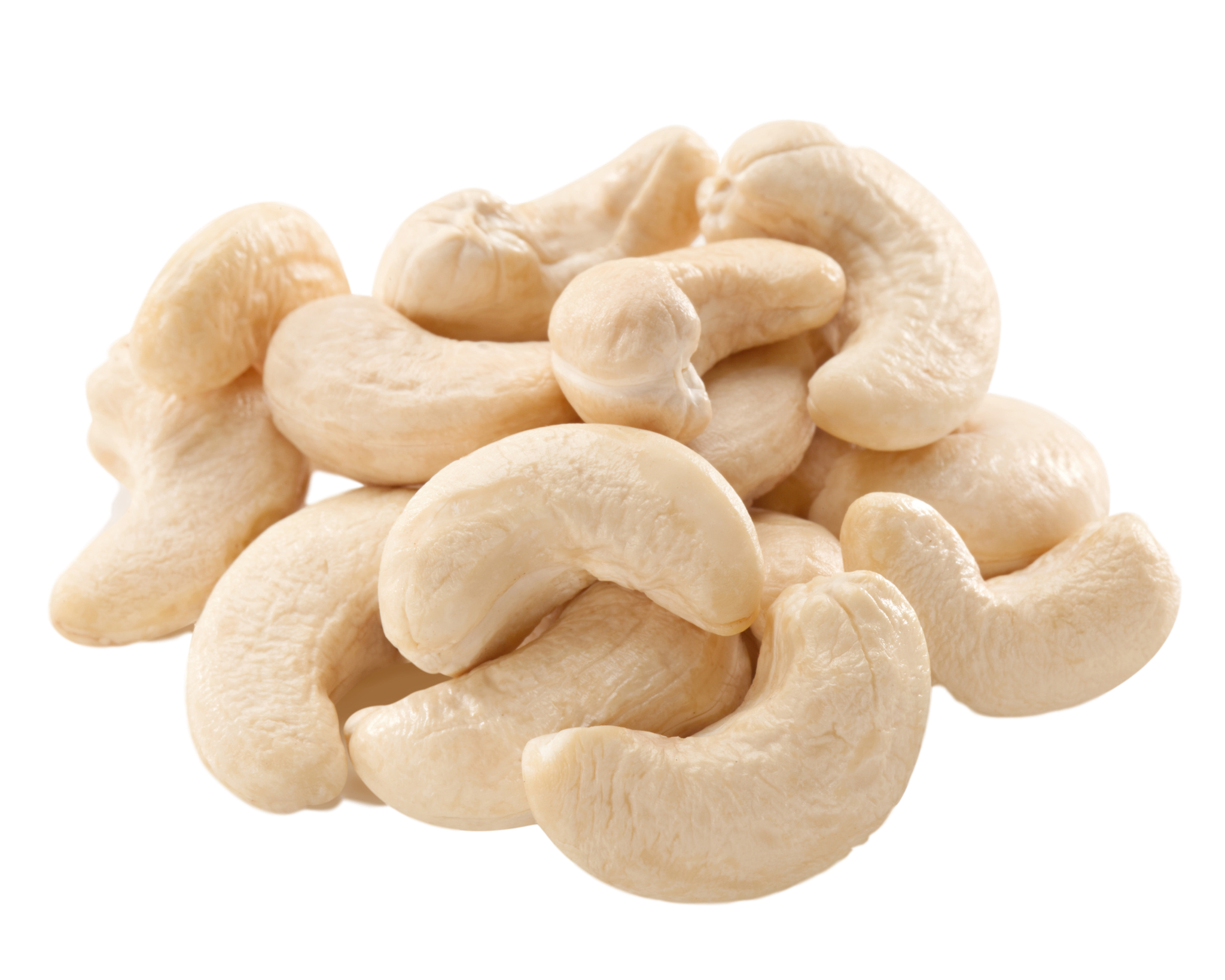 orzechy
laskowe
hazelnuts
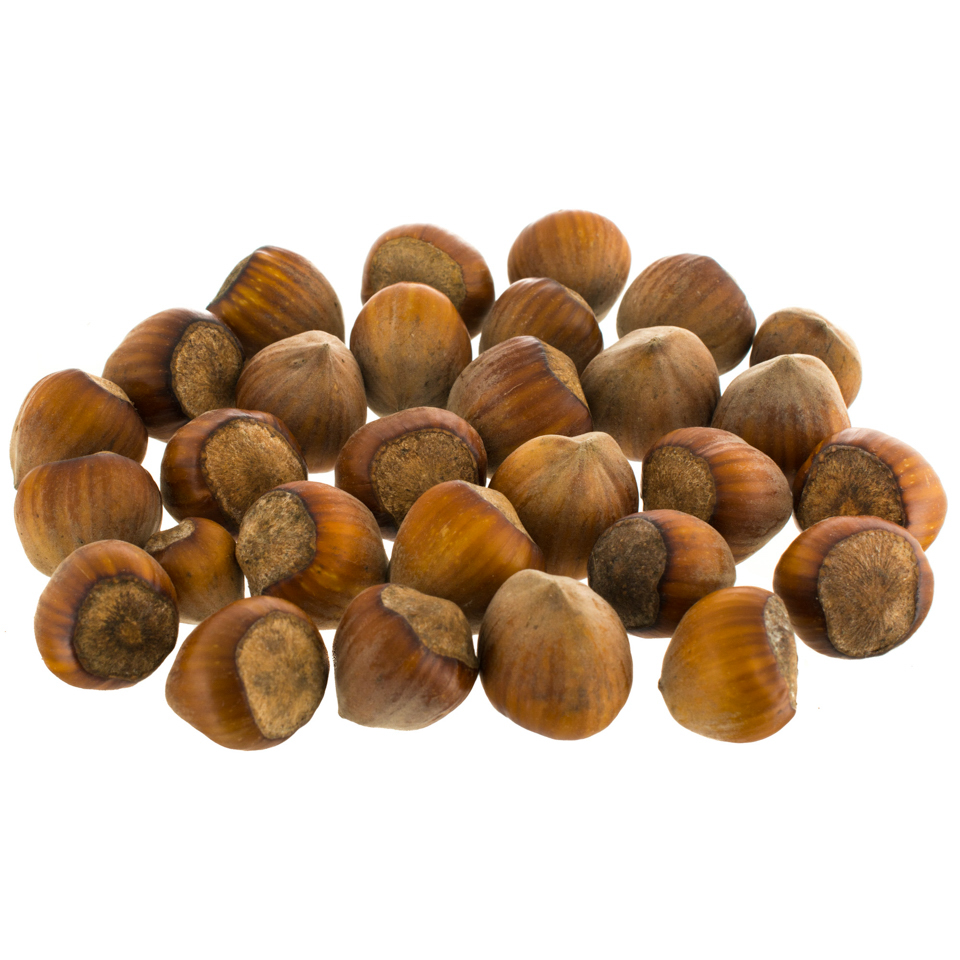 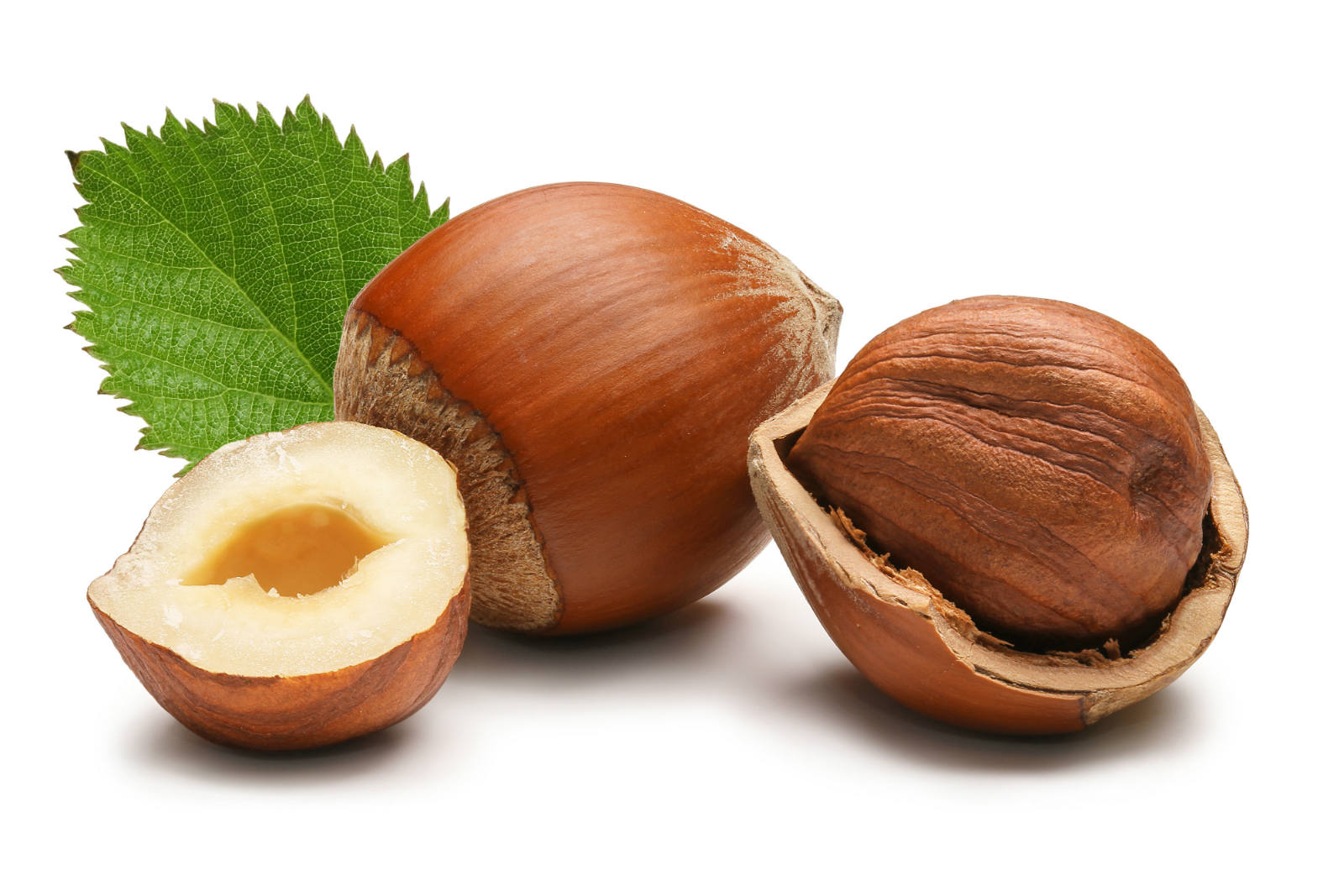 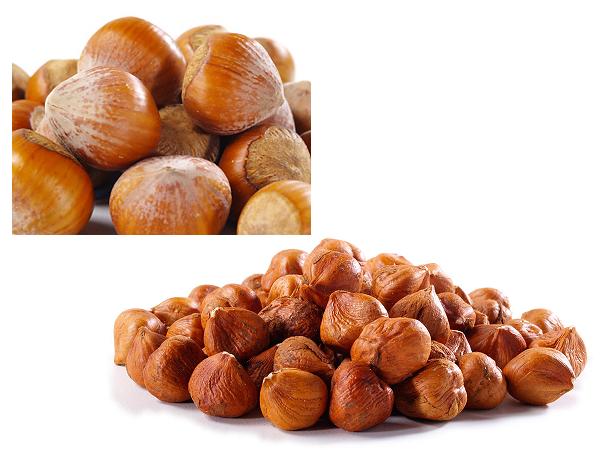 orzesznik jadalny
pekan
pecans
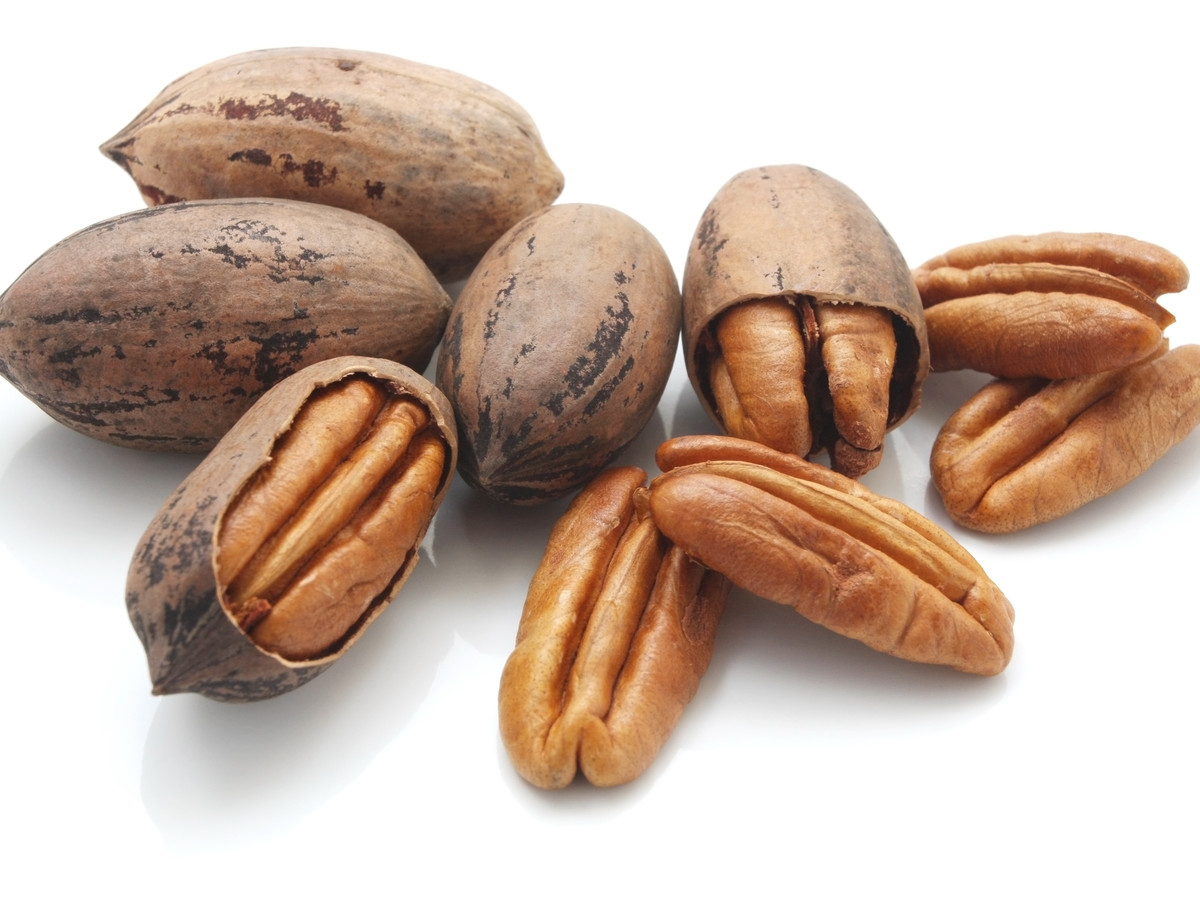 orzechy
Macadamia
Macadamia nuts
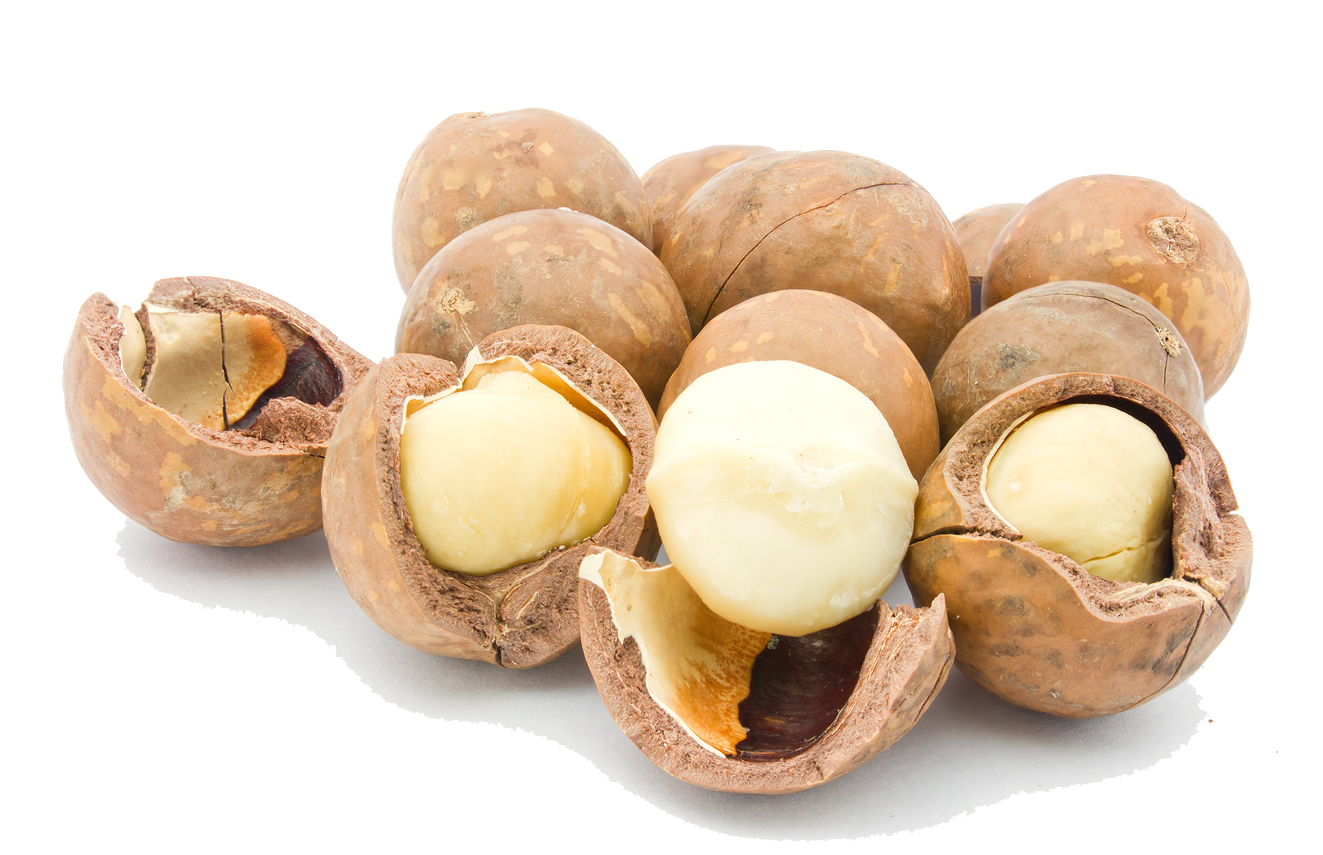 orzechy piniowe
pine nuts
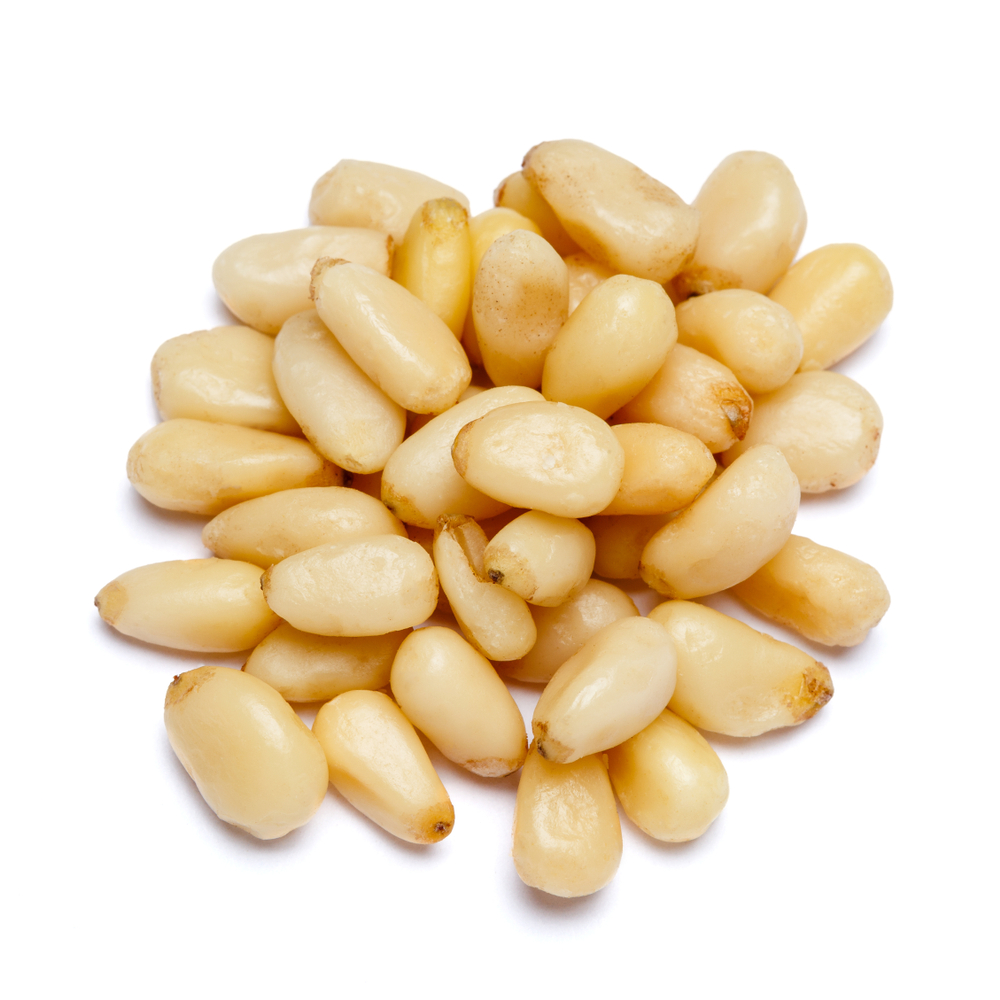 pistachios
pistacje
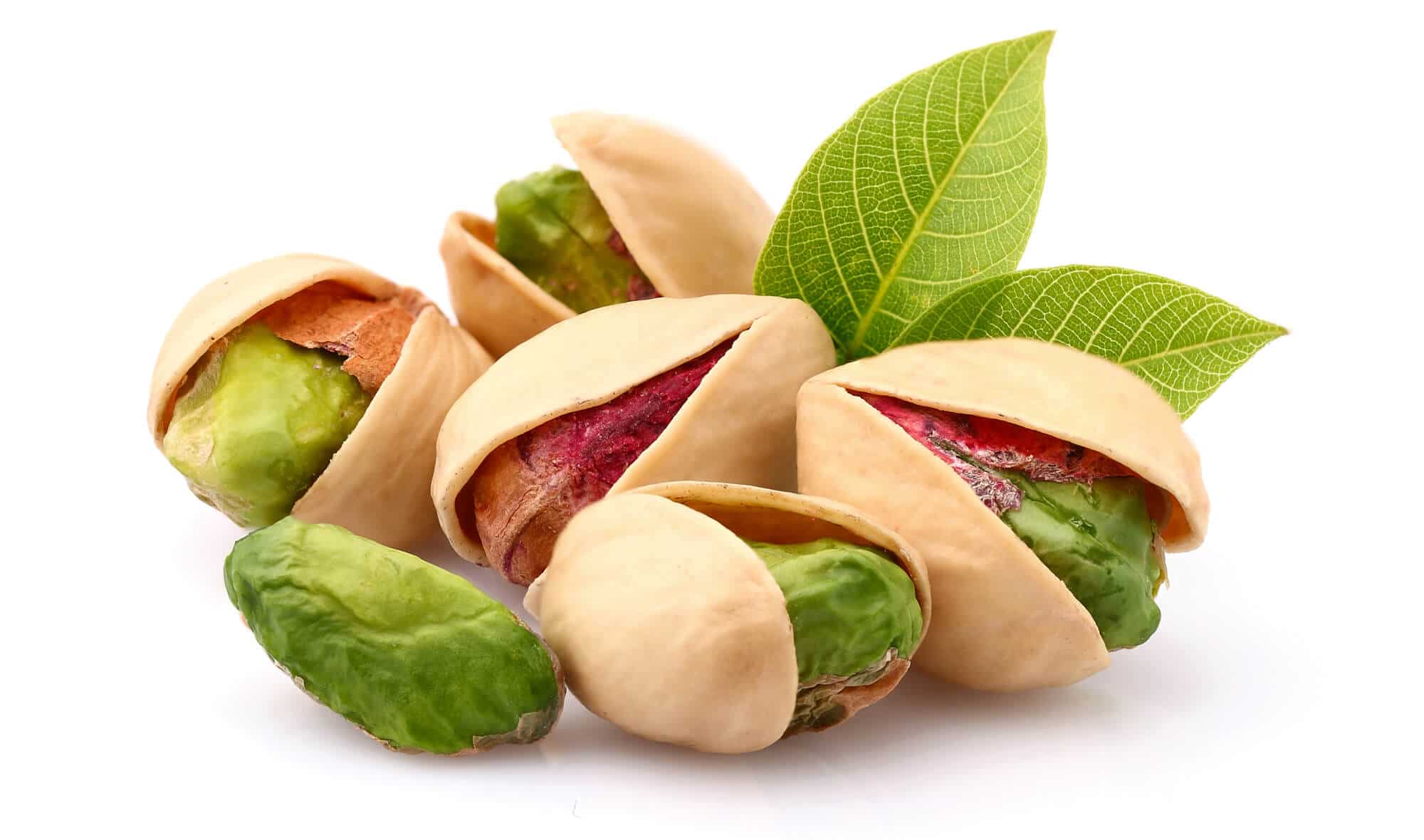 orzechy
włoskie
walnuts
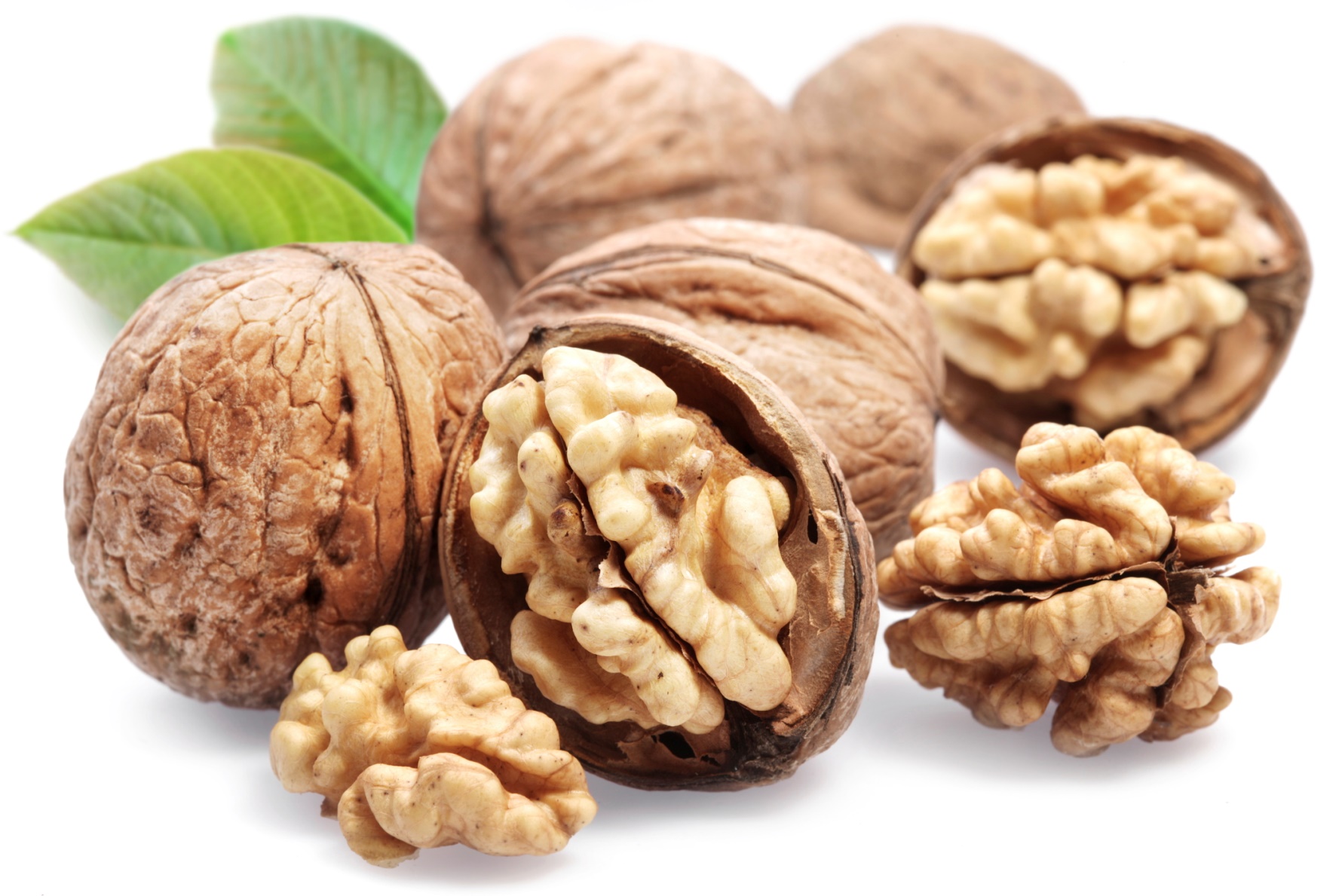 orzechy
arachidowe
orzeszki
ziemne
peanuts
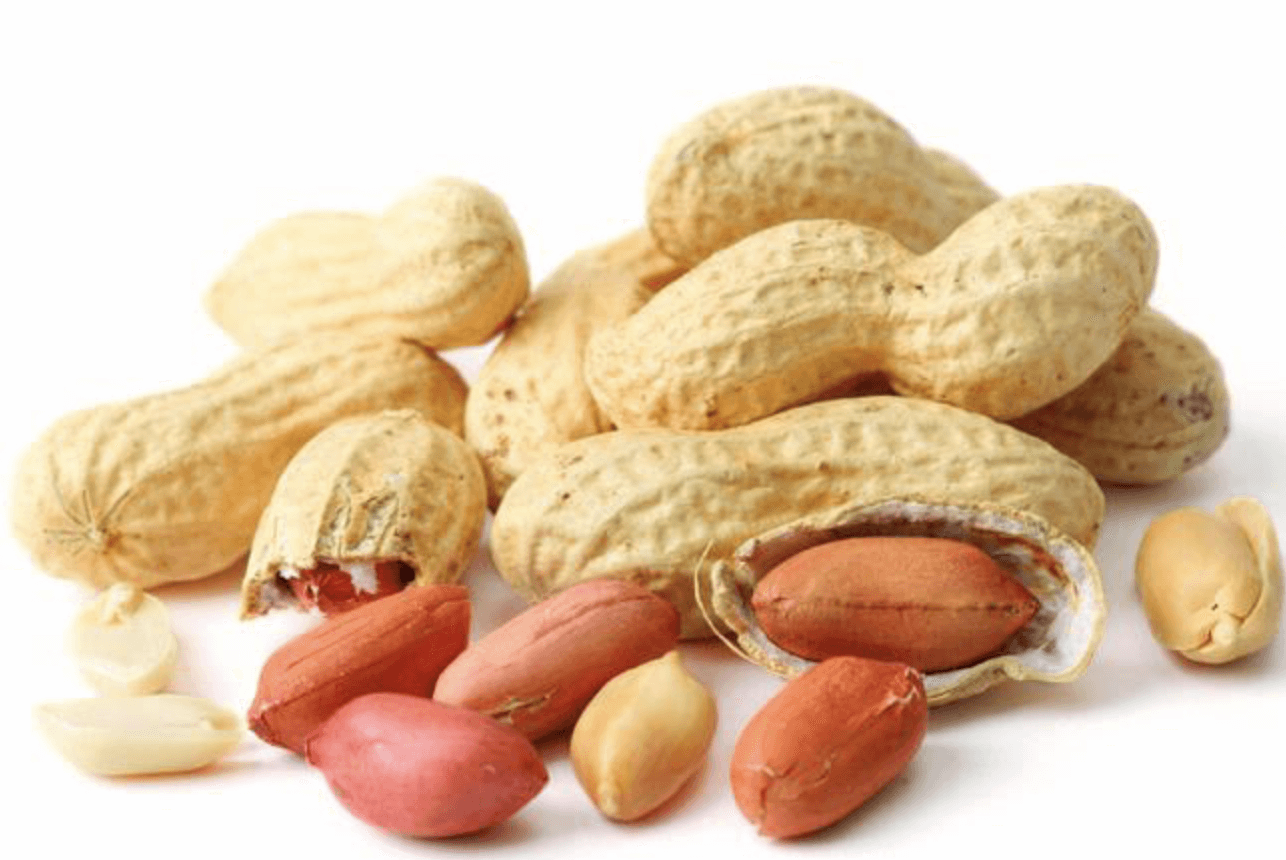 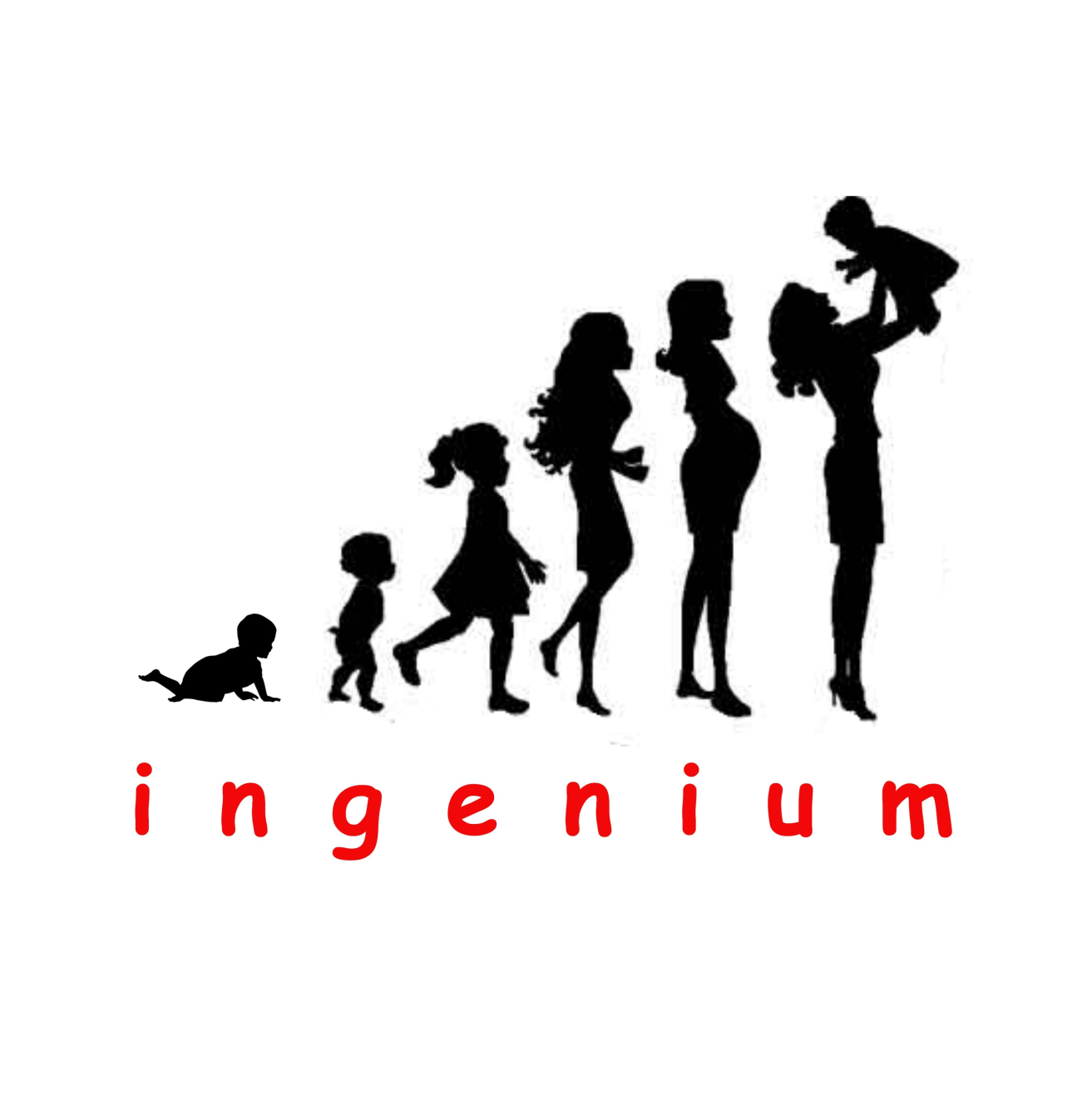